วันที่  29  กรกฎาคม 2564   เวลา  13.30 น. ณ  ห้องประชุม 1 ชั้น 4 
สำนักงานสาธารณสุขจังหวัดยโสธร  นายสมยศ  นามพุทธา ท้องถิ่นจังหวัดยโสธร ร่วมประชุมคณะกรรมการโรคติดต่อ ครั้งที่ 32/2564  โดยมี นายชลธี ยังตรง  ผู้ว่าราชการจังหวัดยโสธร   
เป็นประธานการประชุม
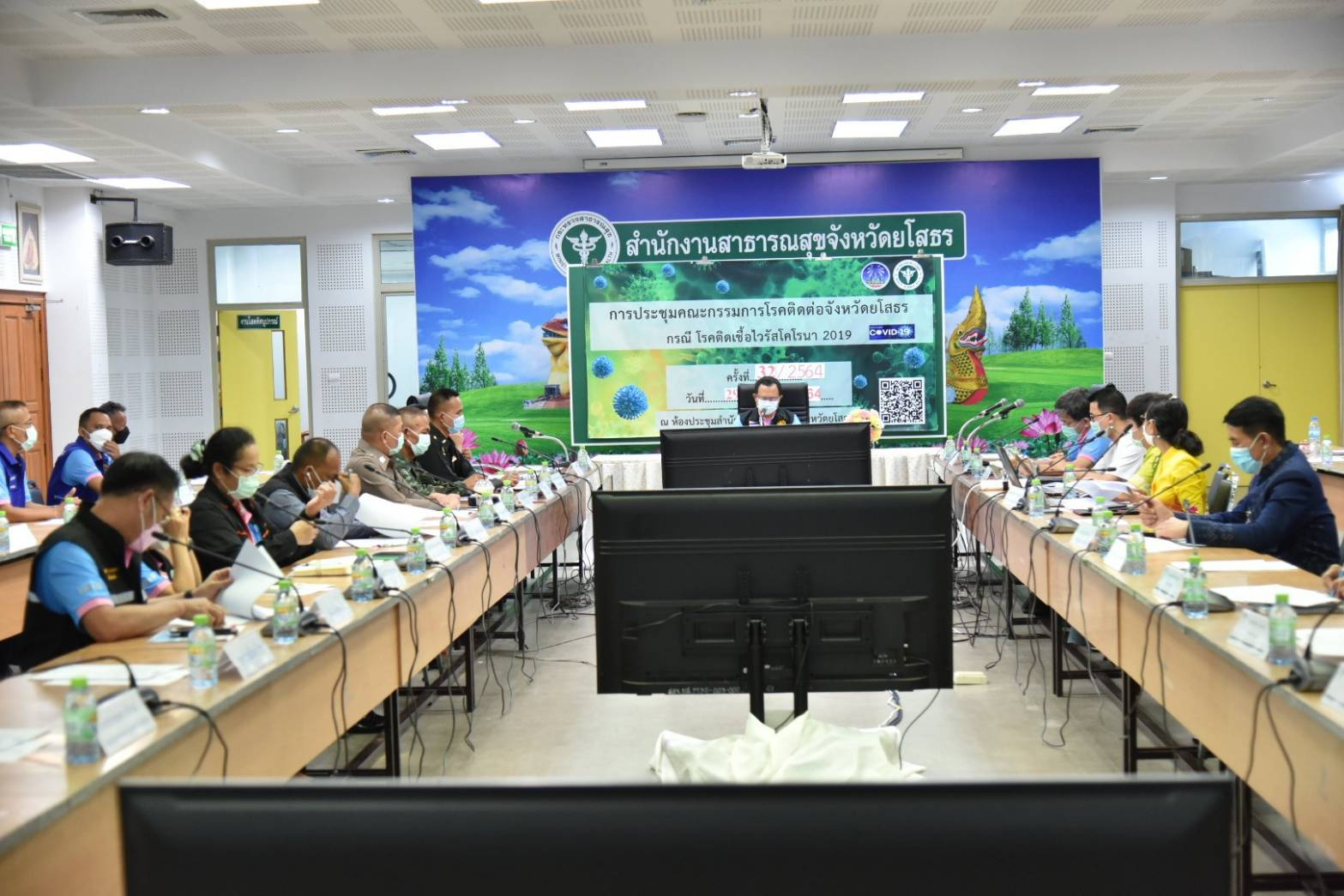 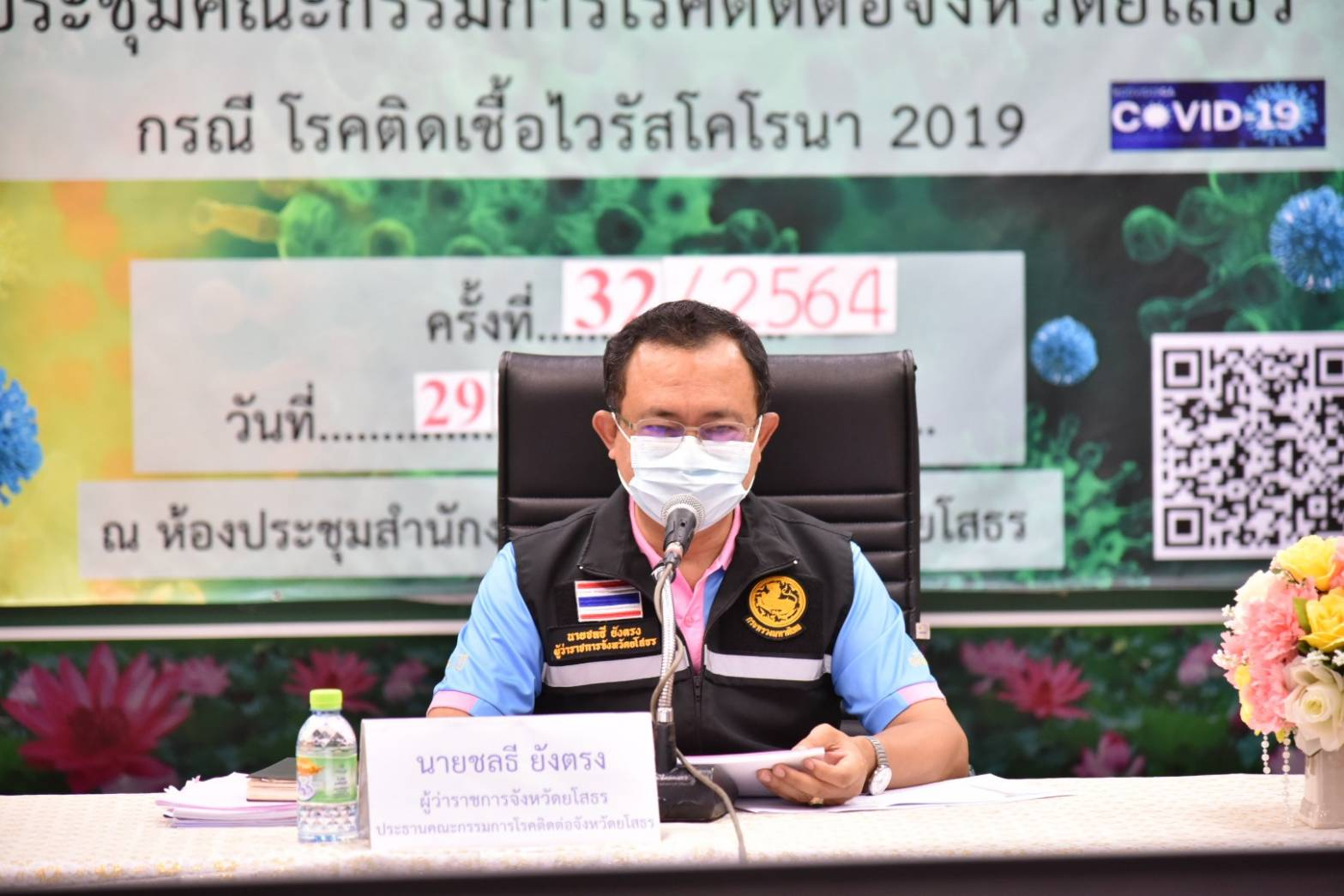 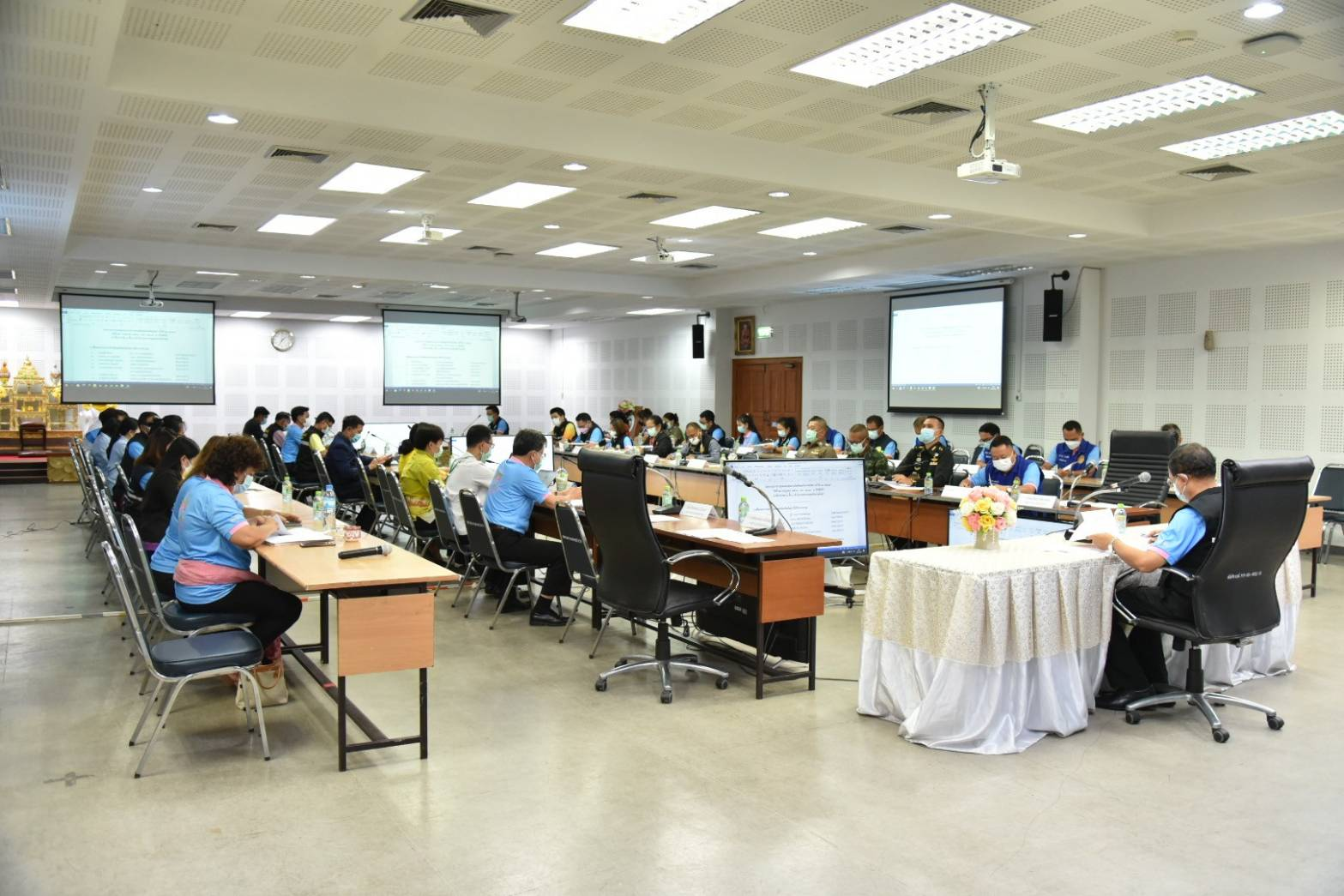 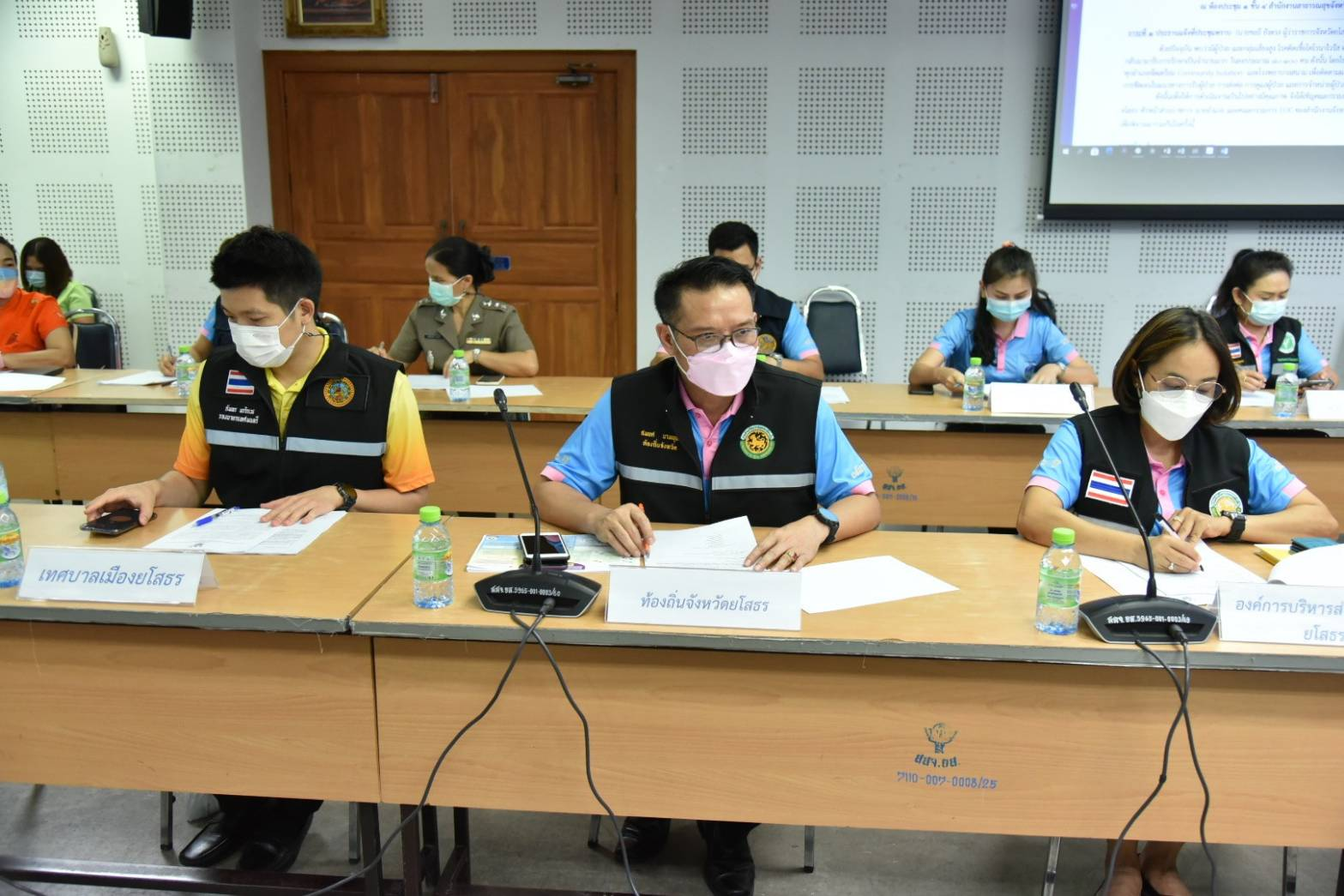 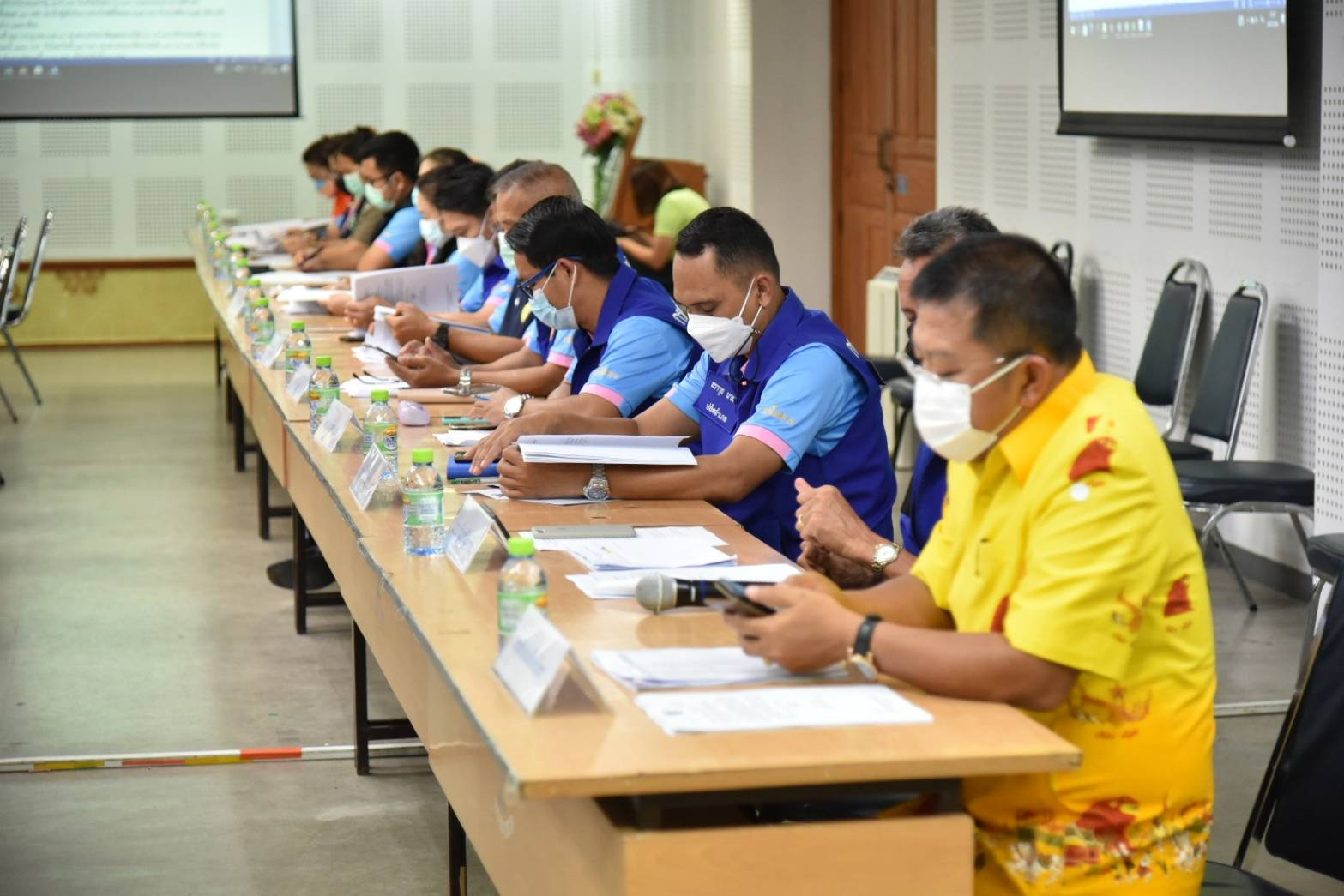 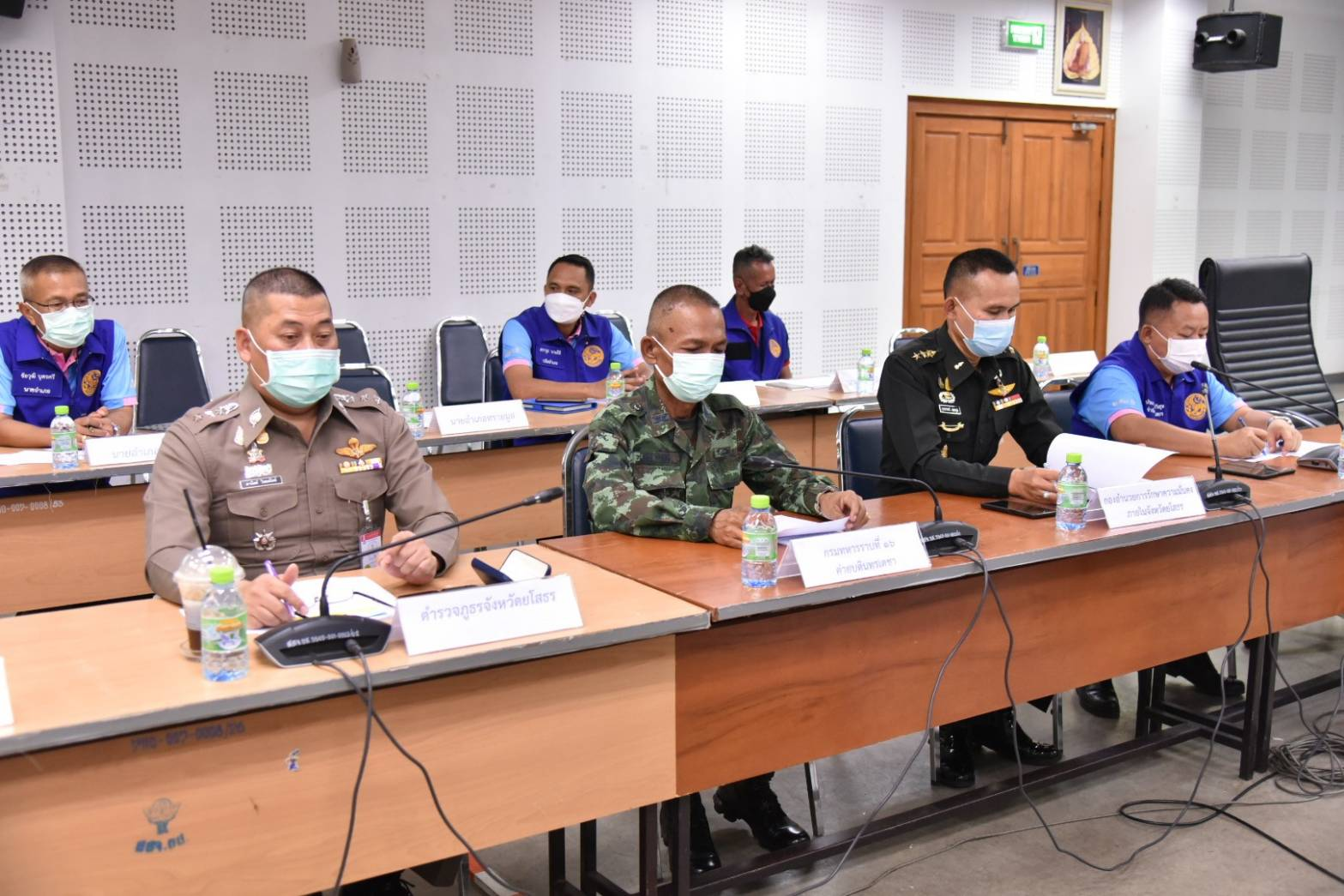 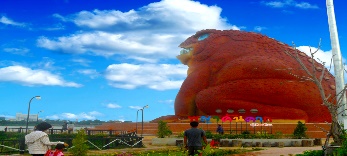